Klasszicizmus a drámairodalomban
Szalai Lászlóné Lenke 2024
Molière1622-1673A francia klasszicista komédia megteremtője
A francia klasszicista dráma: 
       
Nemes egyszerűség, csendes nagyság
Egyensúly, harmónia teremtés
Visszafogottság, szenvedély mentesség
Antik mintakövetés: a cselekmény egy helyen, egy időben, egy szálon
Feladat: formában fegyelmet, tartalomban minőséget alkotni.
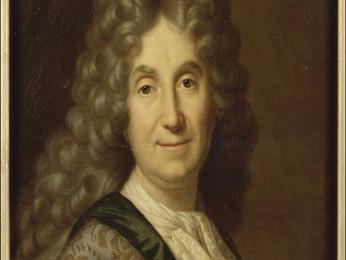 Boileau 1636-1711
Jean Racine (1639-1699)                      Pierre Corneille (1606-1684)
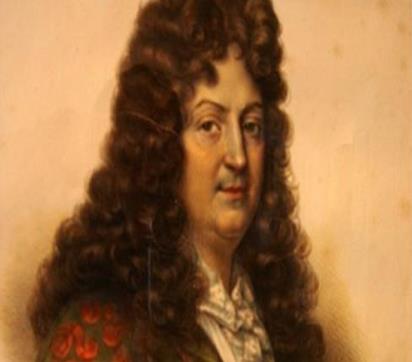 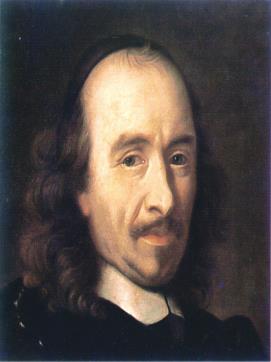 A dráma sajátosságai:

Monológok, dialógok, konfliktus
Színpadra szánt
Szerzői utasítások
Tragédia, komédia
A tragédia jellemzői:

Szereplők, hármas egység,
Ünnepélyesség, következetesség
Zene nincs
Rímes verses forma
Szereplők végletes jellemek, szerelem és becsület konfliktusa
Gyönyörködtet és tanít.
A komédia jellemzői:

Témája, szereplői
Verses forma /többnyire/
Túlzás, értelemtől eltérés
Csodálatos fordulatok
Helyzet és jellemkomikum
Deus ex machina

A komédia az egyetlen műfaj, amely a népi bohózat hagyományainak felkarolásával és tovább fejlesztésével lehetőséget adott a népi kritika kifejezésére.
A francia színház sajátosságai:

Függöny, díszlet, kellékek
Nők a női szerepben
Ruházat
Felvonások
Nézők ruházata
Mértéktartás elve
Szórakoztat és tanít
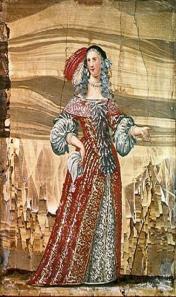 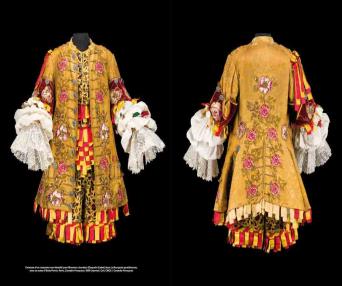